Zadání pro 8. seminář MVVS
SIMONA ŠKARABELOVÁFILIP HRŮZA
Jaro 2021
Akční plán
Z již vytvořených cílů a podnětů (viz komunikace, PR, fundraising, sponzoring, aj.) sestavte dle vás aktuální cíle v horizontu 1 roku, které je zásadní realizovat.

Pokud nutno, rozdělte je na dílčí cíle/aktivity, přidělte jim časový rámec, zodpovědnost a náklady
2
Obecná logika akčního plánu
3
Př. Ukázka části akčního plánu MKTdivadla Reduta
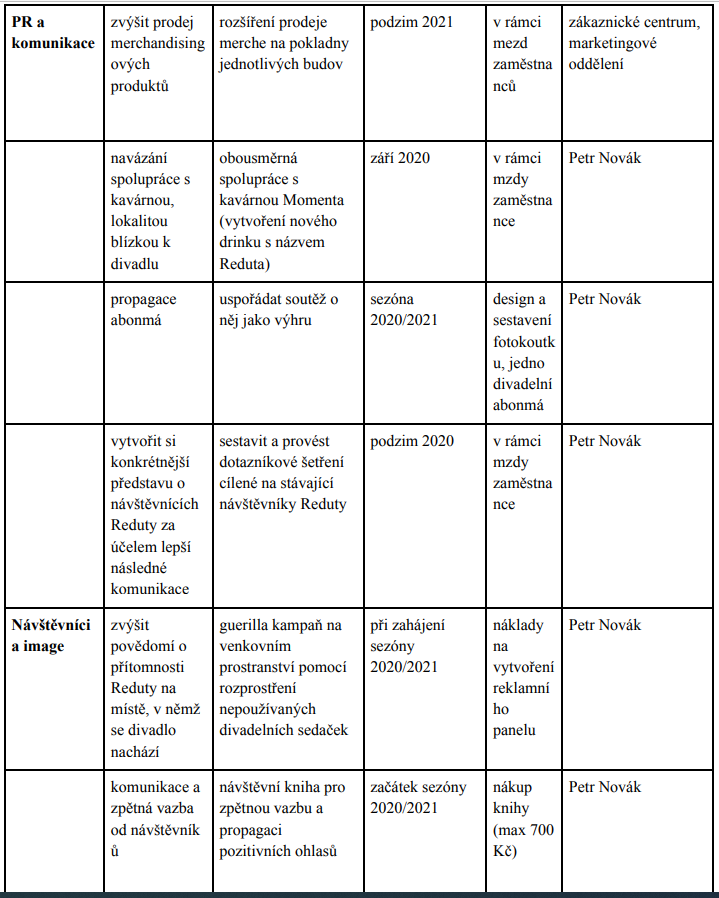 4